ГБУЗ «Самарский областной центр по профилактике и борьбе со СПИД и инфекционными заболеваниями»«Организация диспансерного наблюдения за ВИЧ – инфицированными  лицами, ориентированная на пациента»
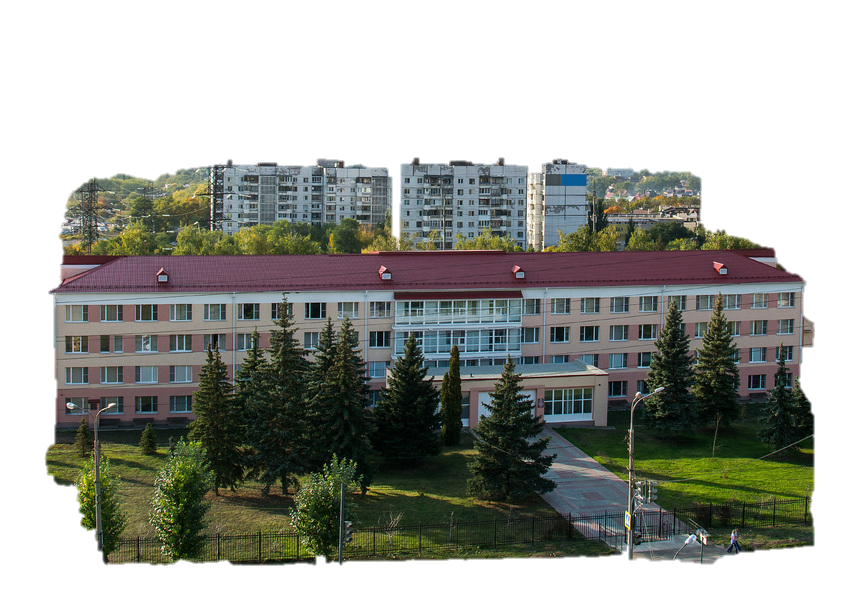 Выполнила: Навольнева Т.А                                                                                                                        
                                                      



Самара, 2017
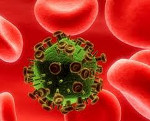 ВИЧ-инфекция – хроническое заболевание, вызываемое вирусом иммунодефицита человека, характеризующееся синдромом приобретенного иммунодефицита, способствующего возникновению вторичных инфекций и злокачественных образований в связи с глубоким угнетением защитных свойств организма.
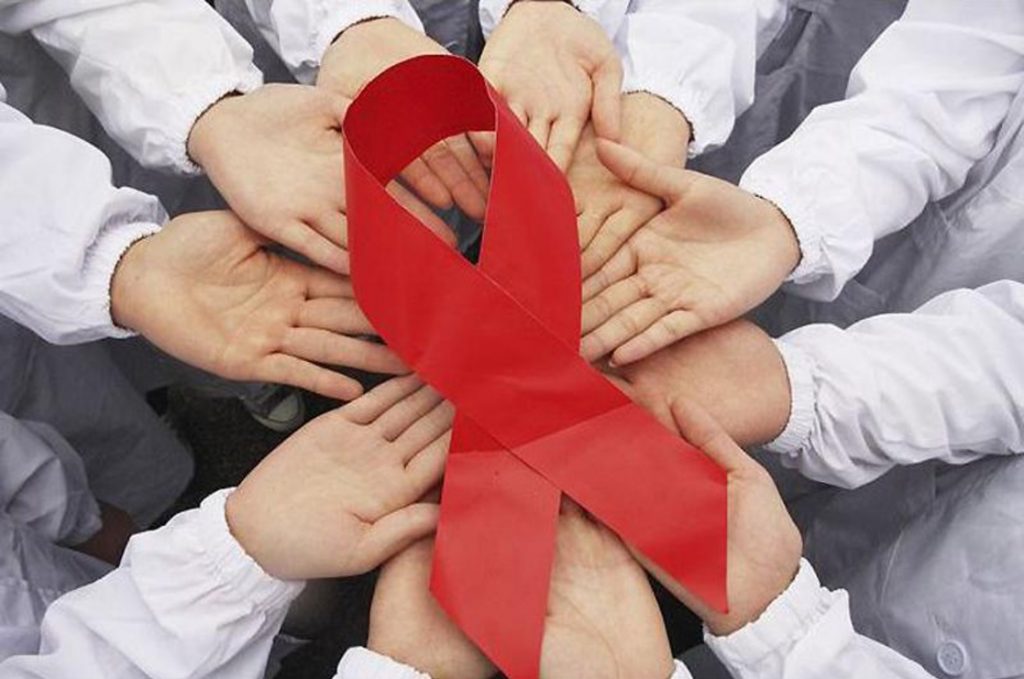 Пациент-ориентированность
Термин «пациент-ориентированность» в последние годы стал привычным для медицинских работников поликлиник и стационаров. Сегодня медицинские организации работают над тем, чтобы пациенты были удовлетворены всеми аспектами оказания медицинской помощи, начиная с профессионализма врачей и заканчивая созданием комфортной среды в больнице или поликлиники.
Основные принципы пациент-ориентированного подхода в диспансеризации
Создание уюта и комфорта 
Деликатное отношение к пациенту
Осознание пациентом ответственности за свое здоровье и привлечение его к сотрудничеству 
Улучшение взаимодействия пациент-специалист
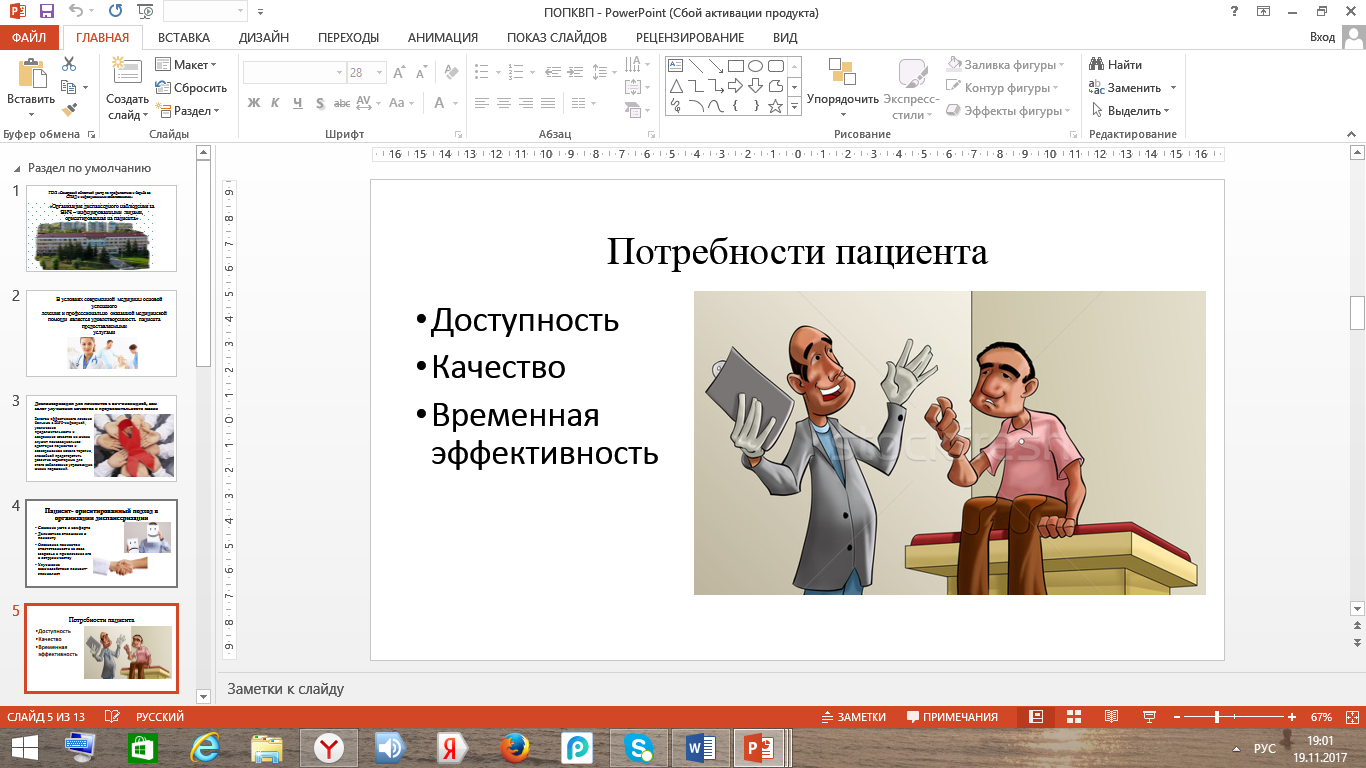 Задачи пациент-ориентированой диспансеризации
формирование приверженности диспансерному наблюдению
своевременное выявление показаний к назначению противоретровирусной терапии, химиопрофилактике и лечению вторичных заболеваний
обеспечение оказания  своевременной медицинской помощи, в том числе психологической поддержки и лечению сопутствующих заболеваний.
ГБУЗ СОЦ СПИД и ИЗ
Для обеспечения максимально эффективного диспансерного наблюдения за пациентами с ВИЧ-инфекцией , а так же комфортного время препровождения в нашем центре действуют следующие условия:
Кабинеты участковых инфекционистов
Кабинет ведущий приём беременных 
Кабинет инфекциониста для приема первичных пациентов
Кабинет со специально обученным медицинским работником направляющий на сдачу анализов крови
Кабинеты узких специалистов
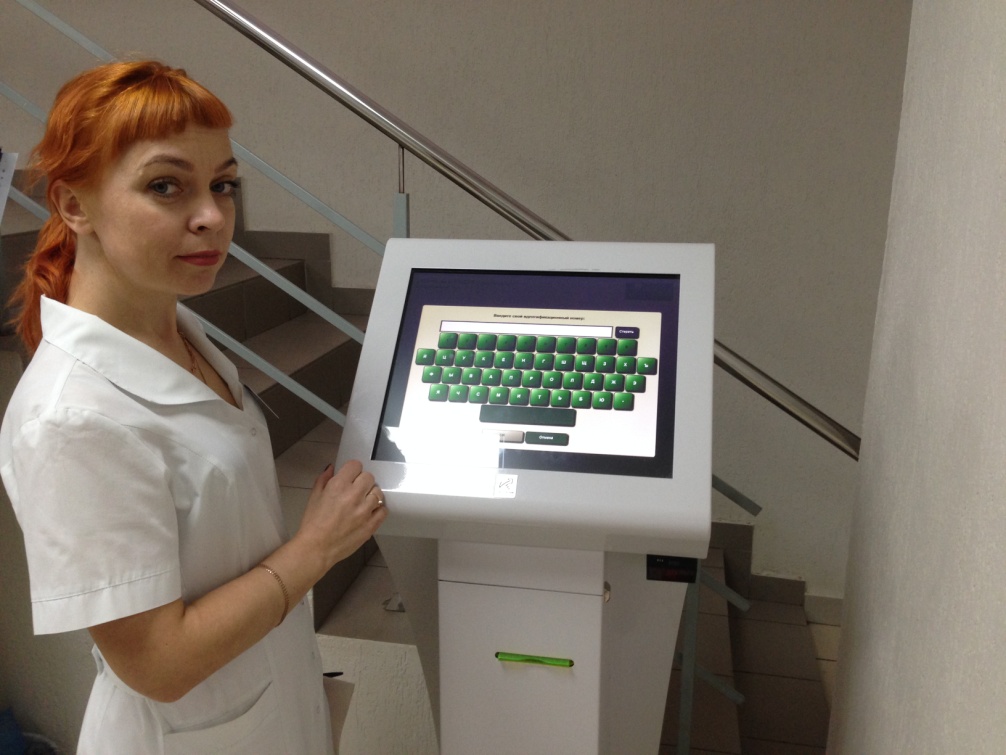 Электронная очередь
Введение приема осуществляется: врачом-инфекционистом и двумя участковыми медицинскими сестрами
Медицинская сестра 1
Медицинская сестра 2
Заполнение журналов
Введение и оформление медицинских карт
Отслеживание Ф-№30
Разбор и раскладка анализов
Работа с пациентом
Работа с программами :
-Пульт ЭО
-АС поликлиника
-программа ЛЛО
-ИнтерМЕД
С помощью программы интерМЕД
-контроль за прохождением узких специалистов и ККФ
- назначение на анализы крови
-проверка паспортных данных
-Отметка диспансерных посещений
Пульт ЭО
-Контроль и управление очередью, управление приёмом в целом: направление и перенаправление к узким специалистам, диагностические исследования, сдачу анализов крови
Проведение, совместно с врачом беседы о приверженности к диспансерному осмотру и соблюдению врачебных назначений и рекомендаций.

Планирование записи на прием 
Через регистра непосредственно после приёма
По телефону 
Электронная запись
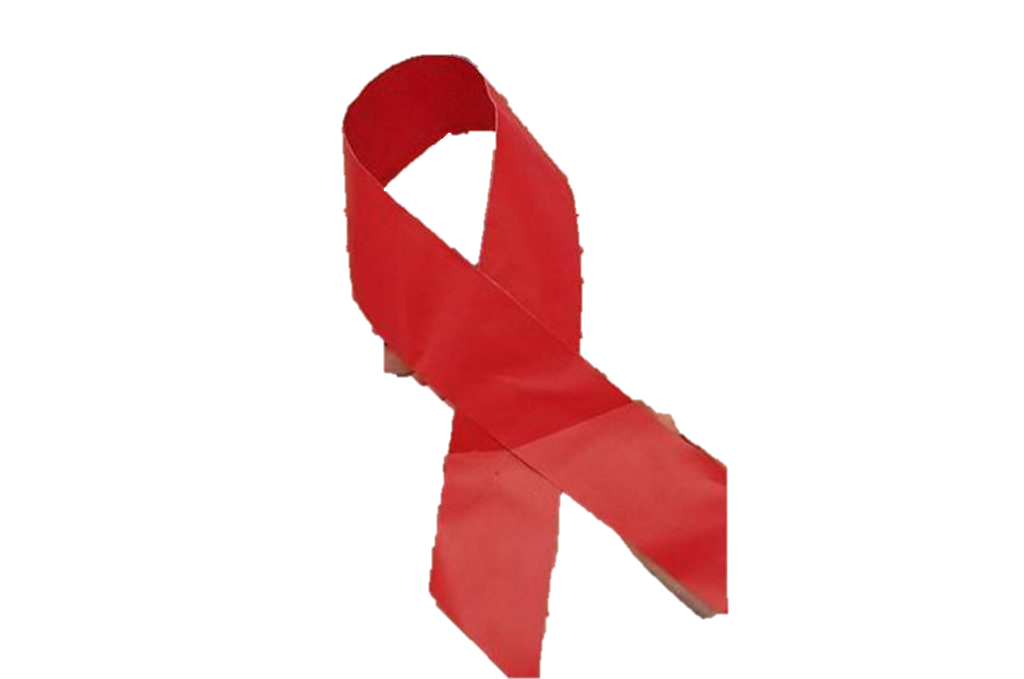 Спасибо за внимание!